eduroam在高能所的使用
王丽
中国科学院高能物理研究所
2015/9
提 纲
eduroam介绍
账号接入
移动端账号接入
CA接入
移动端CA接入
参考手册
eduroam （education roaming） —— 教育漫游
eduroam是一个建立国际教育及科研机构间的无线局域网漫游体系的计划，意在推动全球教育以及科研单位之间的无线局域网服务共享。
所有已加入了eduroam系统的机构，其用户可使用原机构提供的合法账号，在世界各地已参与eduroam计划的伙伴机构内接入无线网络。
优势：注册网络工作繁琐，减轻了高校和科研机构的工作，提高了网络接入效率。
目前高能所提供了两种接入方案，账号和证书。
账号接入流程
1. 登陆统一认证系统: http://login.ihep.ac.cn
2. 选择eduroam无线网络
3. 输入账号密码
4. 点击连接
账号接入操作
1.登陆统一认证
 	输入邮箱账号以及密码
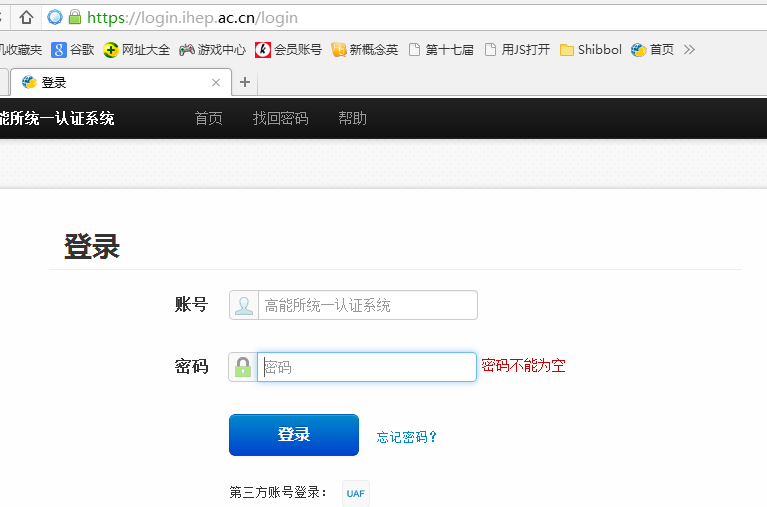 账号接入操作
2. 选择eduroam无线网络
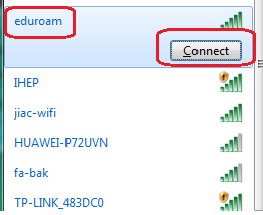 账号接入操作
3. 输入邮箱账号和密码
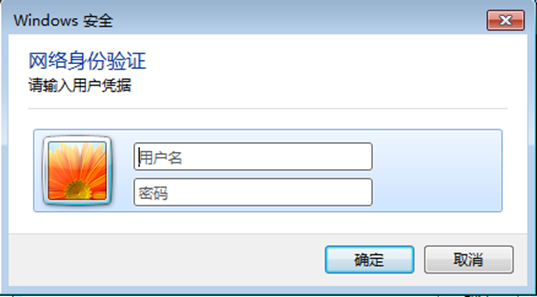 账号接入操作
4. 点击连接
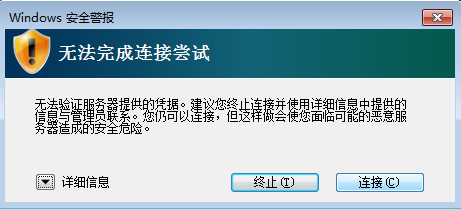 移动端接入eduroam流程
1. 选择接入协议PEAP
2. 输入用户名密码
3. 连接
移动端接入eduroam操作
1. 选择接入协议PEAP
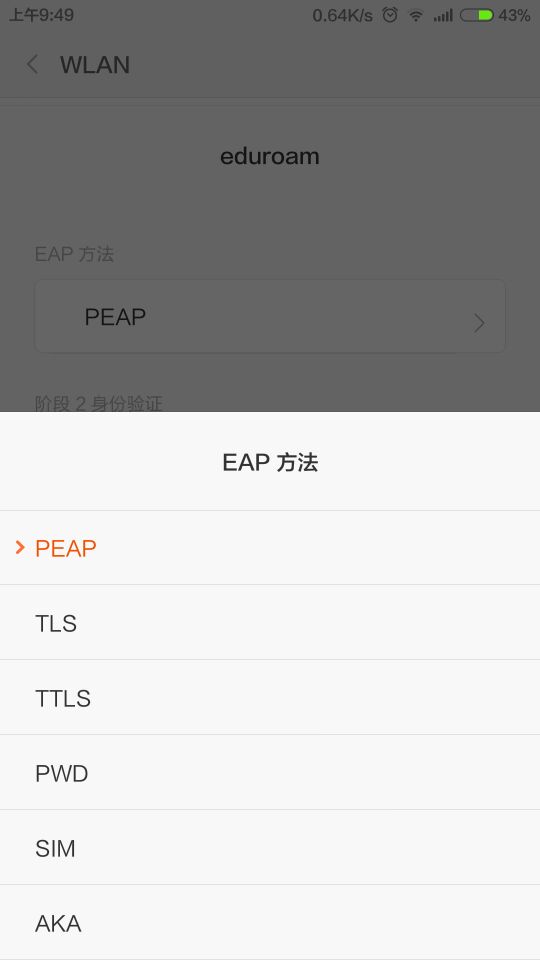 移动端接入eduroam操作
2. 输入用户名密码
    身份框中输入用户名，
    密码框中输入密码，
    点击连接
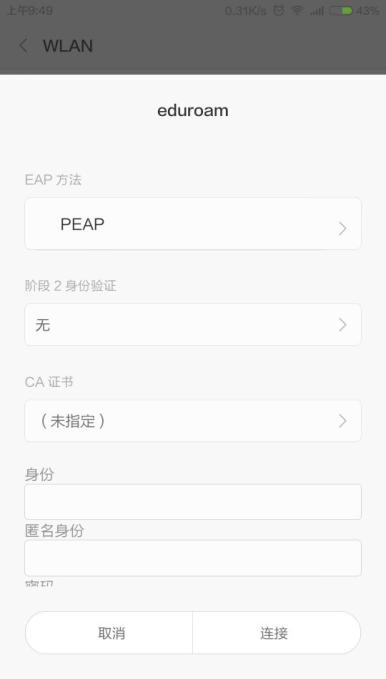 Ca证书接入eduroam流程
1. 登陆eduroam.ihep.ac.cn
2. 根据机器操作系统下载相应的根证书
3. 安装根证书
4. 根据机器操作系统下载相应的个人证书
5. 安装个人证书
6. 连接eduroam无线网络
Ca证书接入eduroam操作
1. 登陆eduroam.ihep.ac.cn
    选择configuration guide
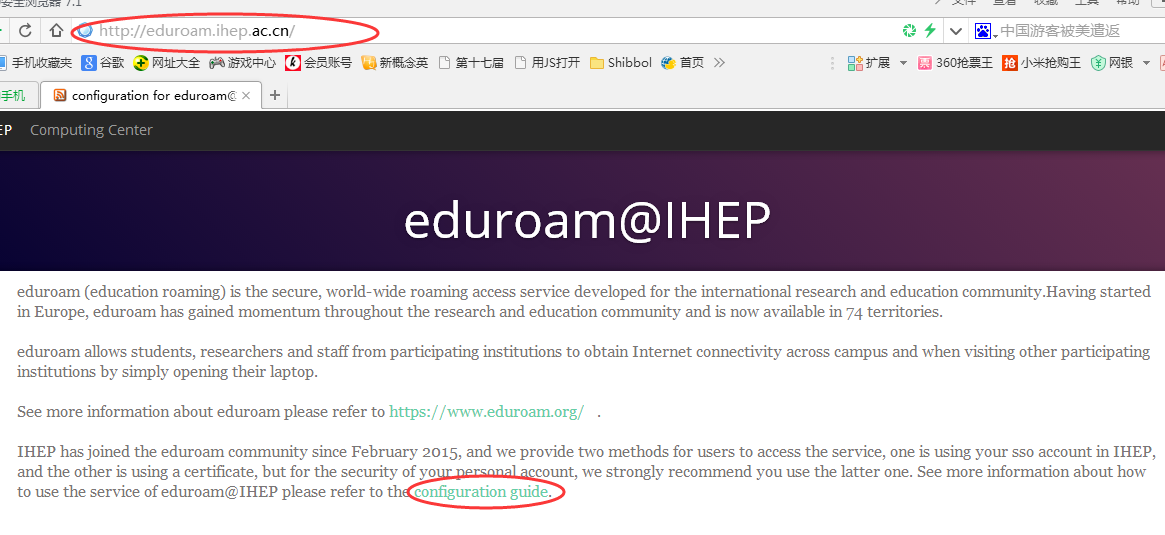 Ca证书接入eduroam操作
2. 根据机器操作系统下载相应的根证书
    (1)选择相应的操作系统
    (2)根据操作流程下载安装根证书
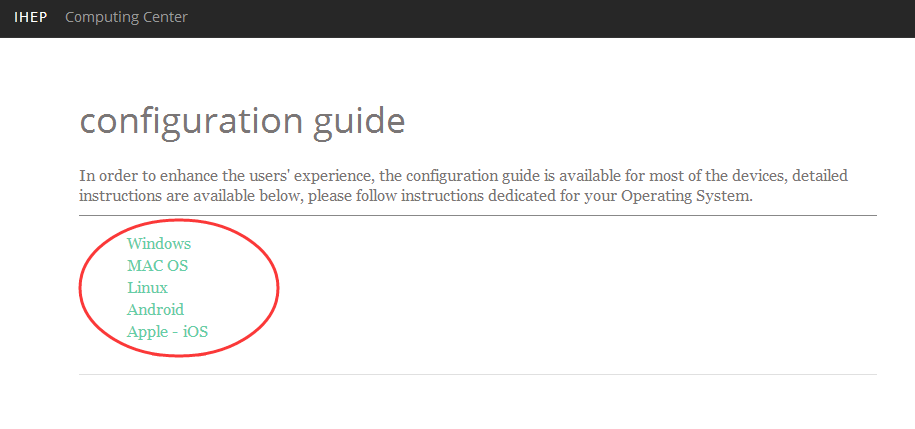 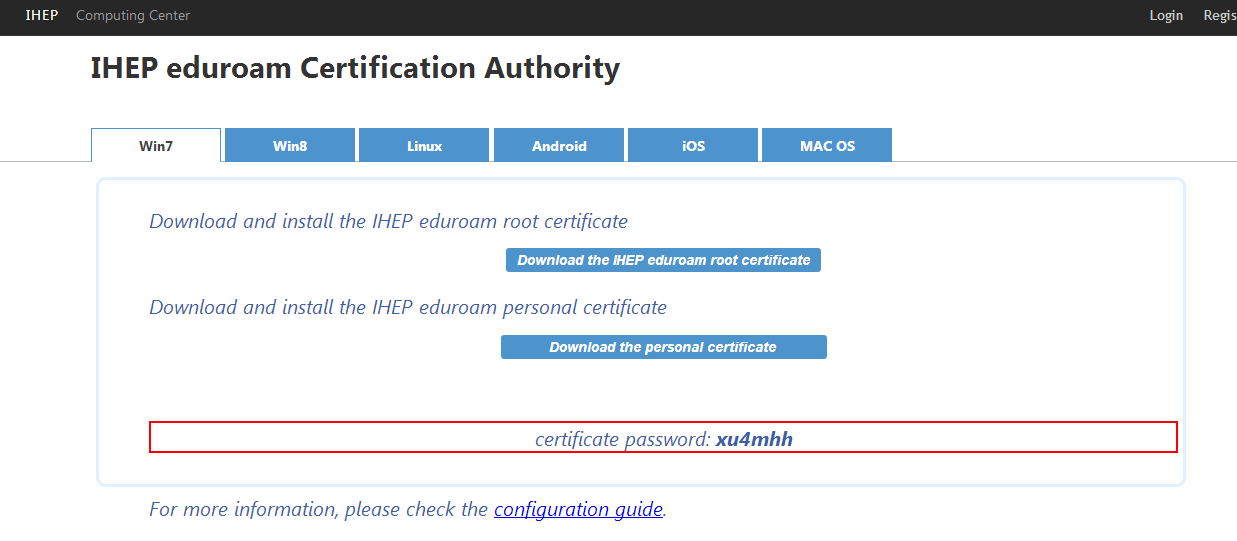 Ca证书接入eduroam操作
3. 安装根证书
    (1) 双击根证书  (2)选择下一步
    (3)输入网页上显示的密码，点击下一步
    (4)选择将所有证书列入下列存储，点击浏览按钮，选择受信任的根证书颁发机构，点击确定。
    (5)安装完成
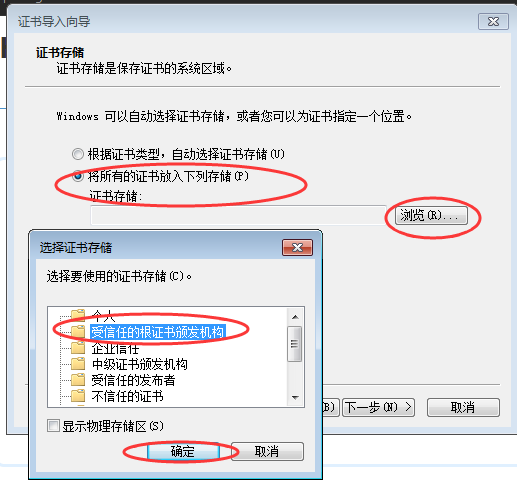 Ca证书接入eduroam操作
4. 根据机器操作系统下载相应的个人证书
    (1)选择相应的操作系统
    (2)根据操作流程下载安装个人证书
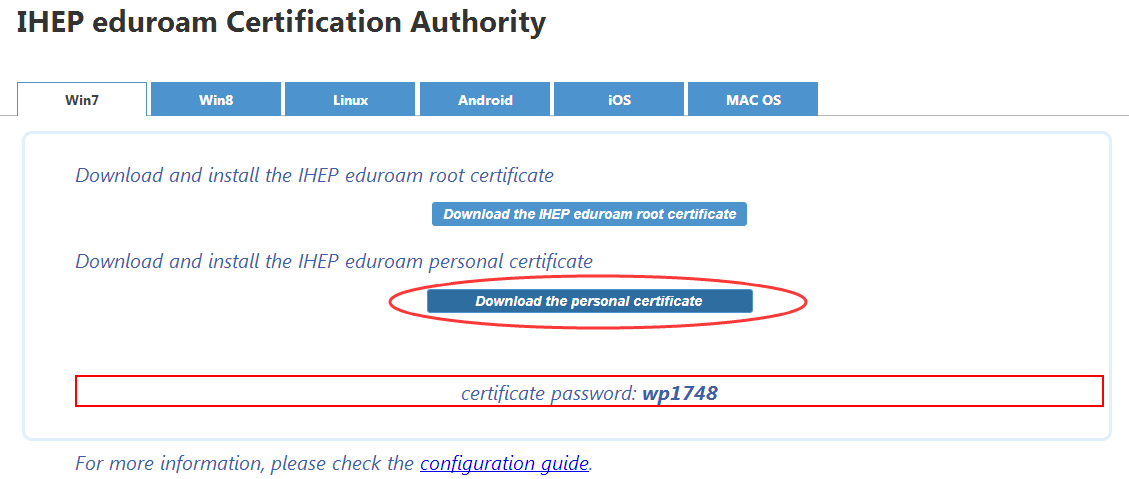 Ca证书接入eduroam操作
5. 安装个人证书
    (1) 双击根证书  (2)选择下一步
    (3)输入网页上显示的密码，点击下一步
    (4)一直点击下一步直到安装完成
Ca证书接入eduroam操作
6. 连接eduroam无线网络
*第一次使用eduroam无线网络
    (1) 添加eduroam无线网络
    (2) 连接属性配置为智能卡或其他证书
    (3) 连接eduroam，默认选择已安装好的个人证书登陆
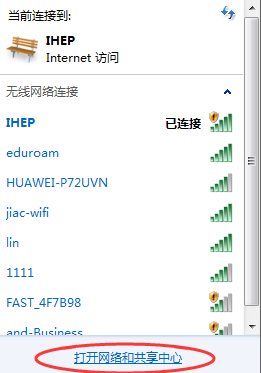 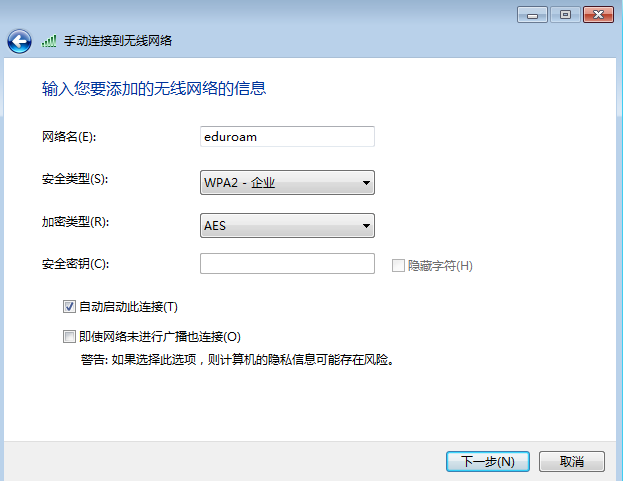 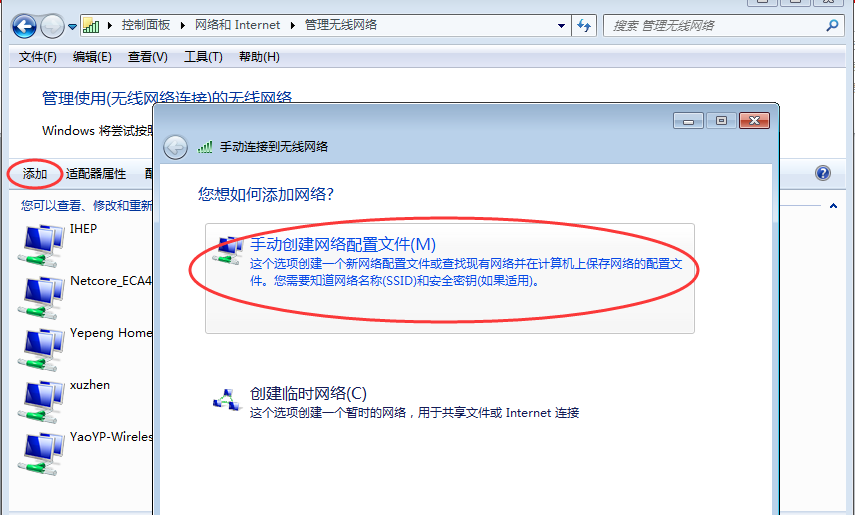 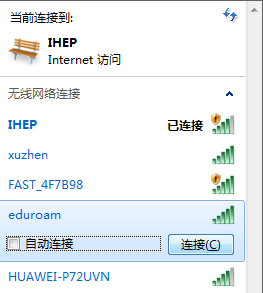 移动端ca接入eduroam流程
1. 登陆eduroam.ihep.ac.cn
2. 根据机器操作系统下载相应的根证书
3. 安装根证书
4. 根据机器操作系统下载相应的个人证书
5. 安装个人证书
6. 连接eduroam无线网络
移动端证书接入eduroam操作
1. 登陆eduroam.ihep.ac.cn
    选择configuration guide
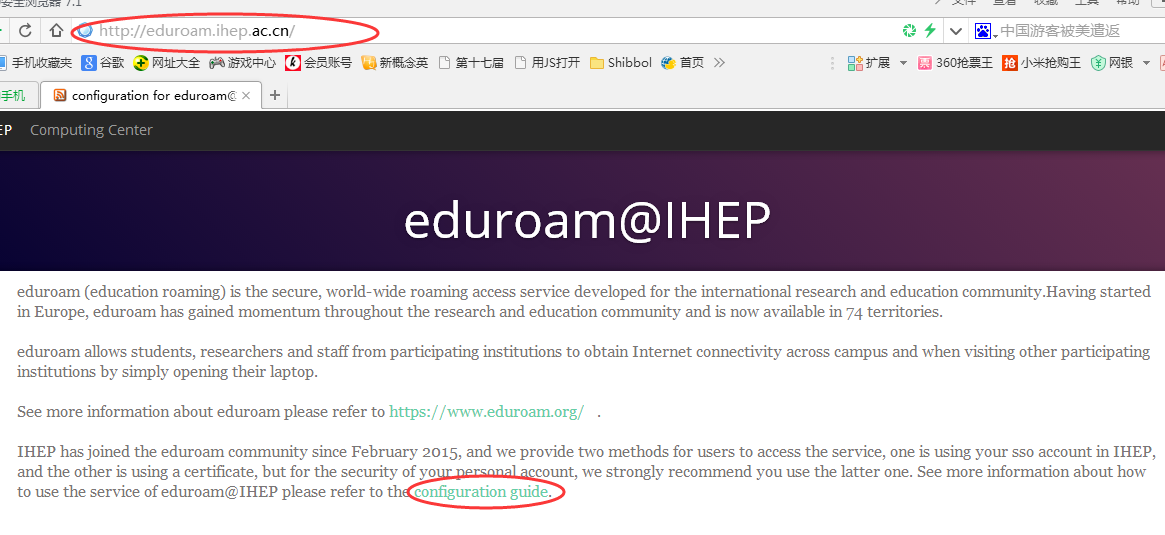 Ca证书接入eduroam操作
2. 根据机器操作系统下载相应的根证书
    (1)选择相应的操作系统
    (2)根据操作流程下载安装根证书
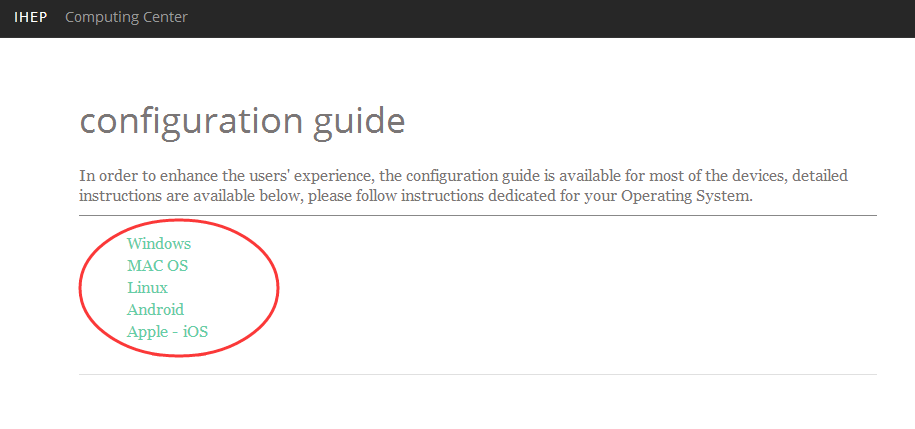 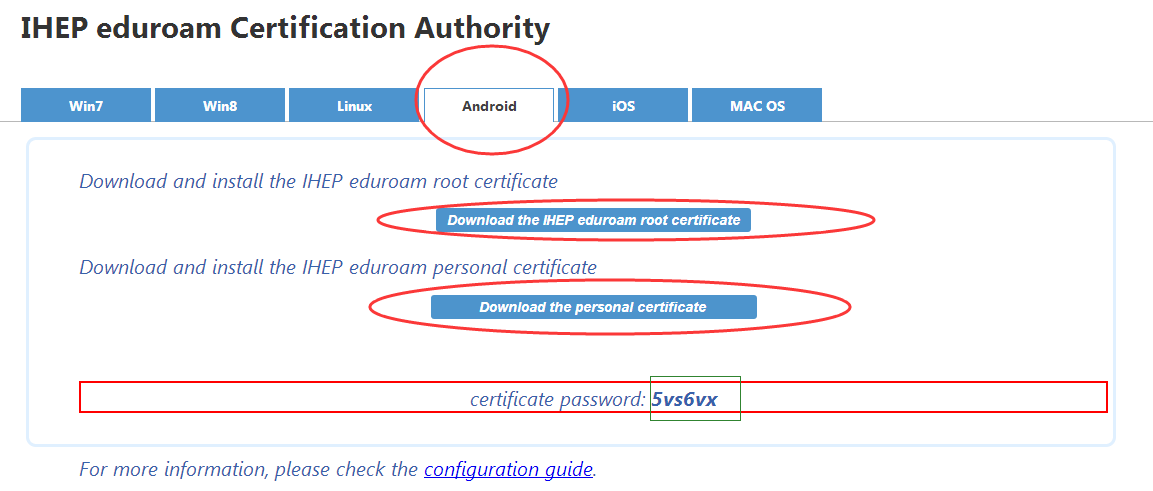 移动端接入eduroam流程
3. 安装根证书
    输入证书密码，密码在网页上
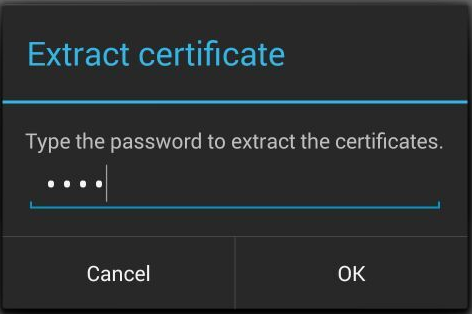 移动端接入eduroam流程
4. 根据机器操作系统下载相应的个人证书
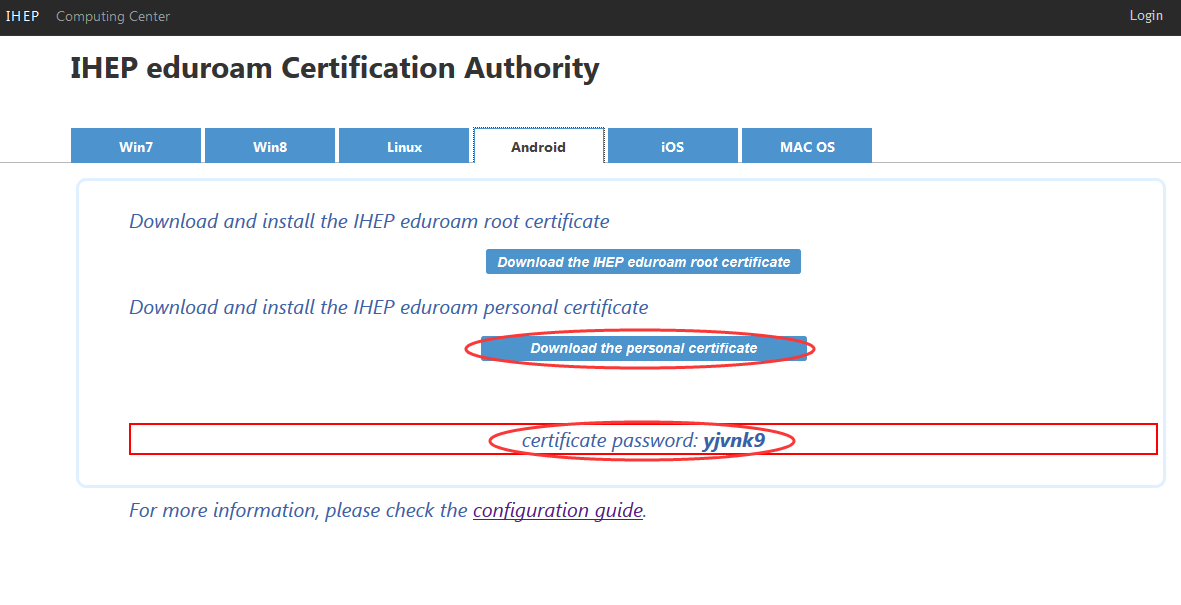 移动端证书接入eduroam操作
5. 安装个人证书
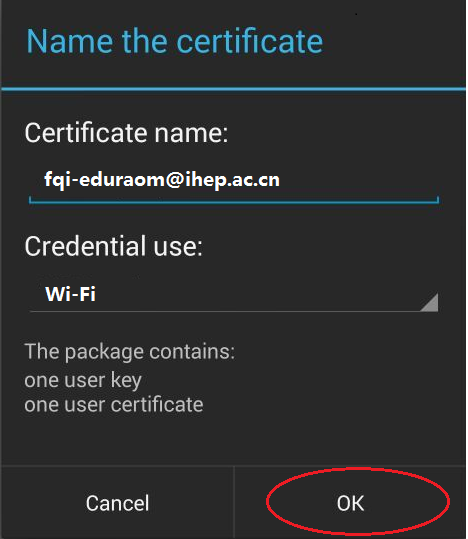 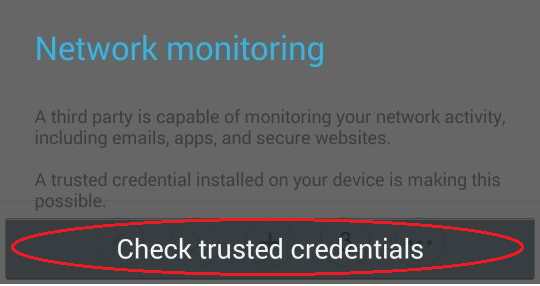 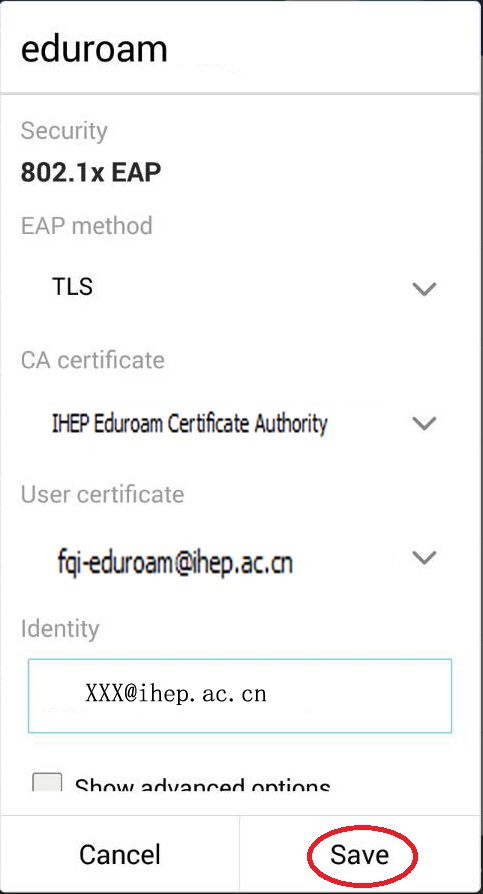 移动端证书接入eduroam操作
6. 连接eduroam无线网络
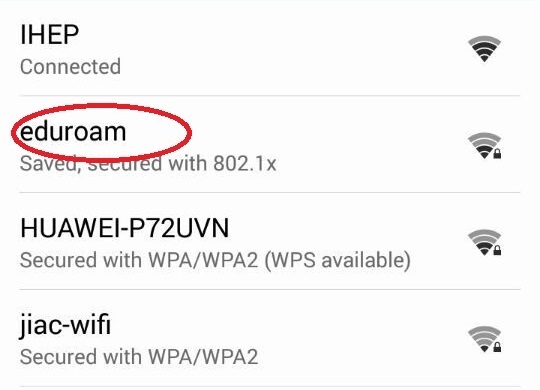 参考手册
账号接入eduroam操作手册http://it.ihep.ac.cn/yhfw/lfry/wljr/eduroam/04/507812.shtml
证书安装以及接入eduroam操作
    eduroam.ihep.ac.cn
谢 谢！